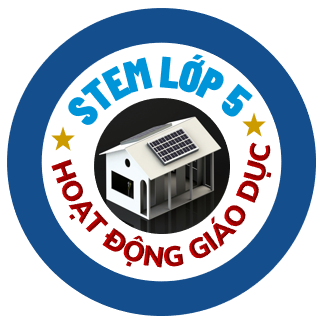 STEM
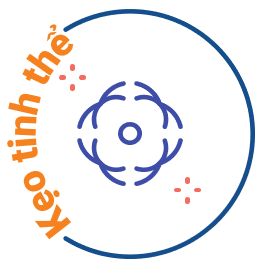 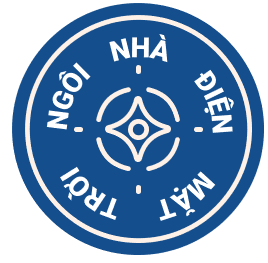 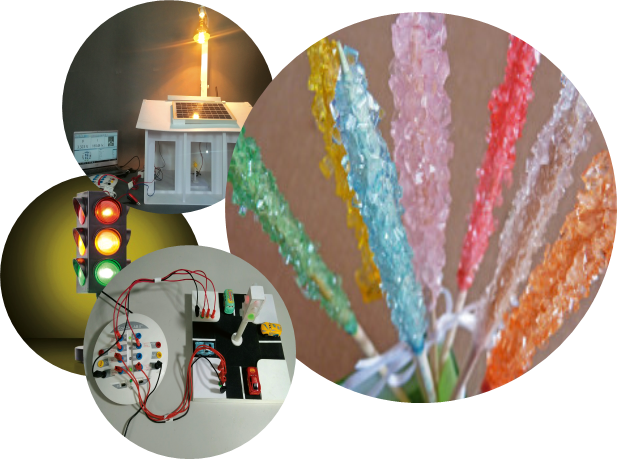 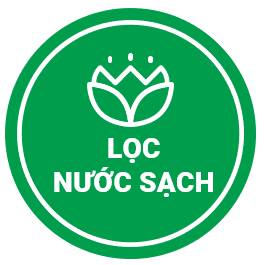 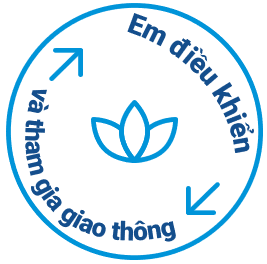 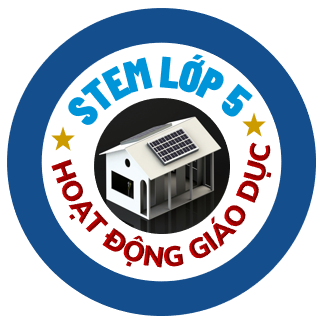 Ôn tập kiến thức
CÂU HỎI 1
Thành phần chính của hệ thống điện mặt trời là gì?
Tấm pin năng lượng mặt trời
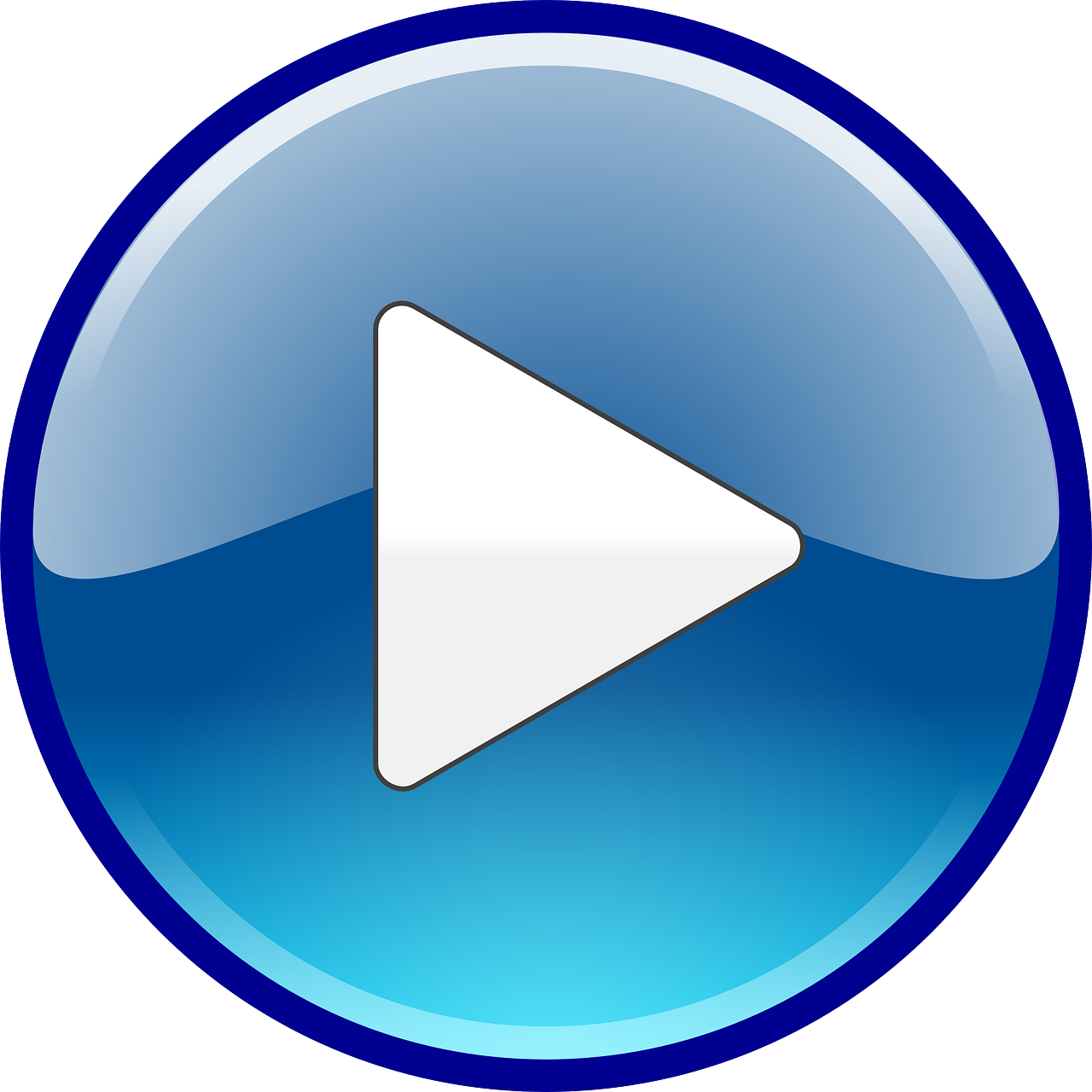 ĐÁP ÁN
[Speaker Notes: Bấm chuột vào ô đáp án. GV giải thích thêm sau khi đưa ra đáp án đúng]
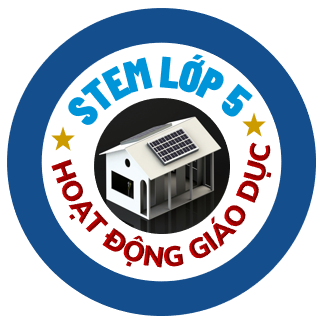 Ôn tập kiến thức
CÂU HỎI 2
Trong những ngày mây mù, mưa, mùa đông hệ thống điện mặt trời có tạo ra điện không? Vì sao?
Có, vì vẫn có bức xạ mặt trời
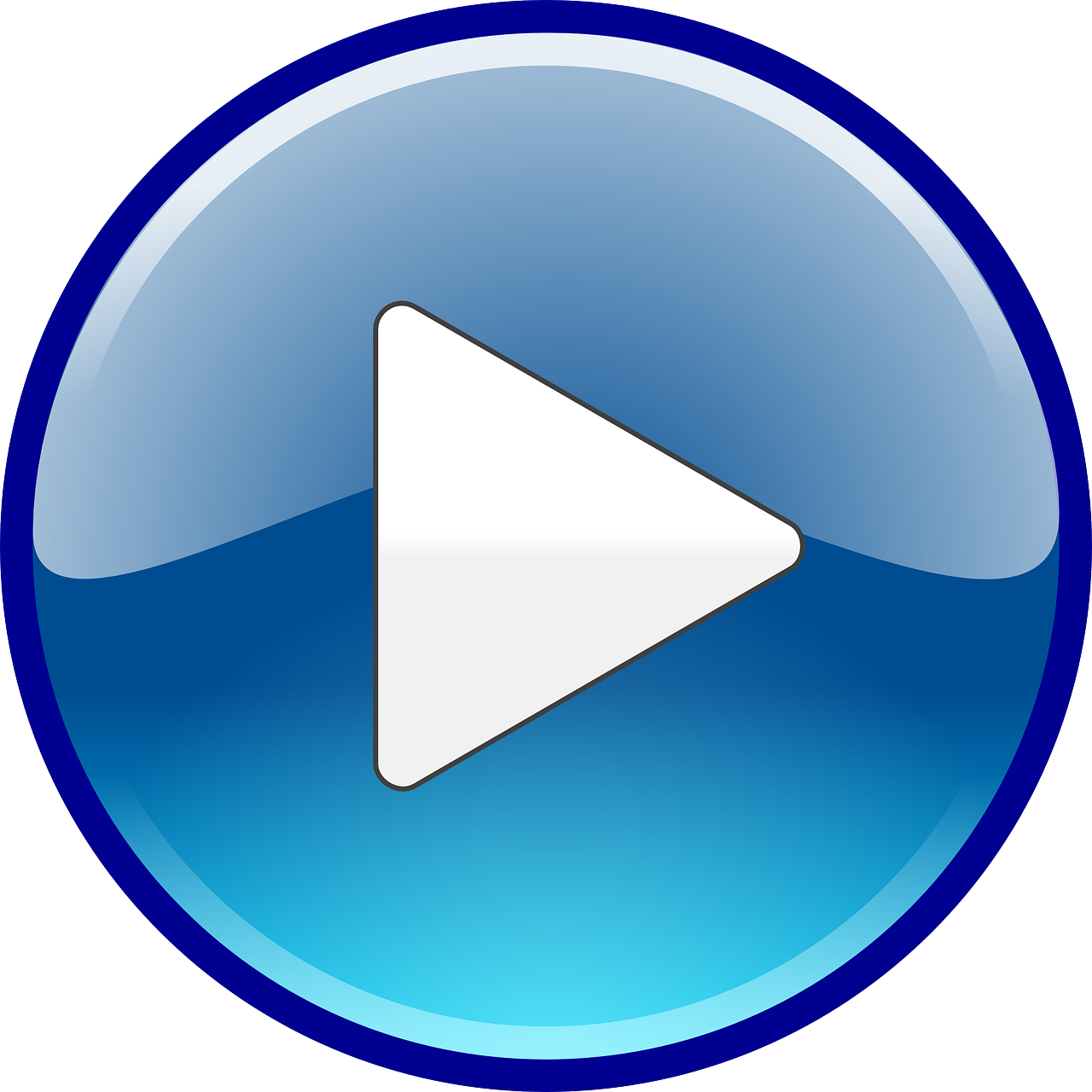 ĐÁP ÁN
[Speaker Notes: Bấm chuột vào ô đáp án. GV giải thích thêm sau khi đưa ra đáp án đúng]
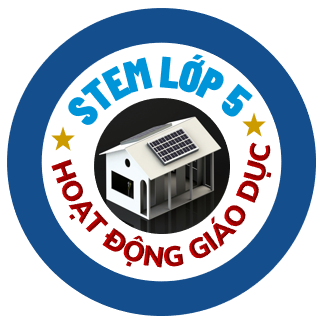 Ôn tập kiến thức
CÂU HỎI 3
Ban đêm, hệ thống điện mặt trời có thể tạo ra điện không? Vì sao?
Không, vì ban đêm không có ánh sáng mặt trời, không có bức xạ mặt trời nên các tấm pin không thể hấp thụ và sản sinh ra điện nên sẽ không có điện để sử dụng
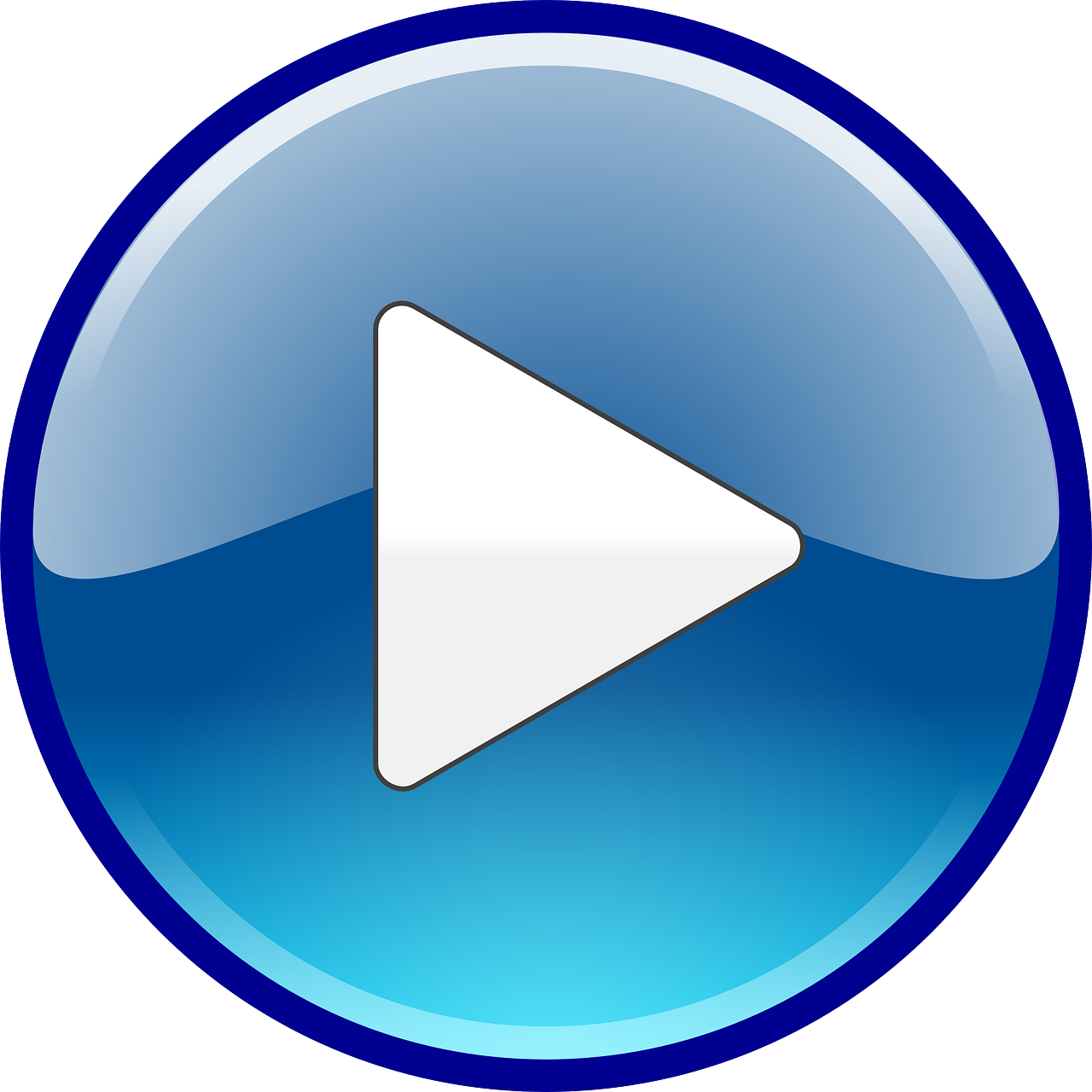 ĐÁP ÁN
[Speaker Notes: Bấm chuột vào ô đáp án. GV giải thích thêm sau khi đưa ra đáp án đúng]
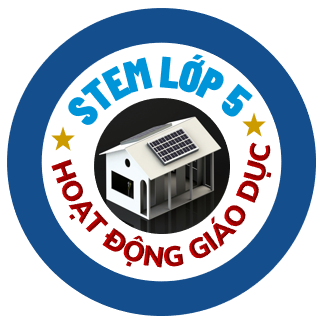 CHỦ ĐỀ 2: NGÔI NHÀ 
ĐIỆN MẶT TRỜI
MỞ RỘNG
Tiết 9
[Speaker Notes: Giới thiệu về nội dung bài học]
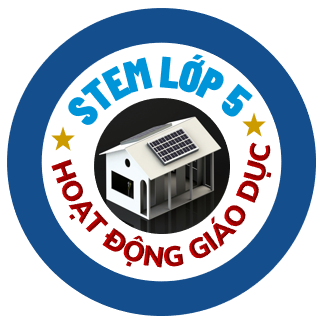 Mở rộng
10 ứng dụng của năng lượng mặt trời phổ biến nhất hiện nay
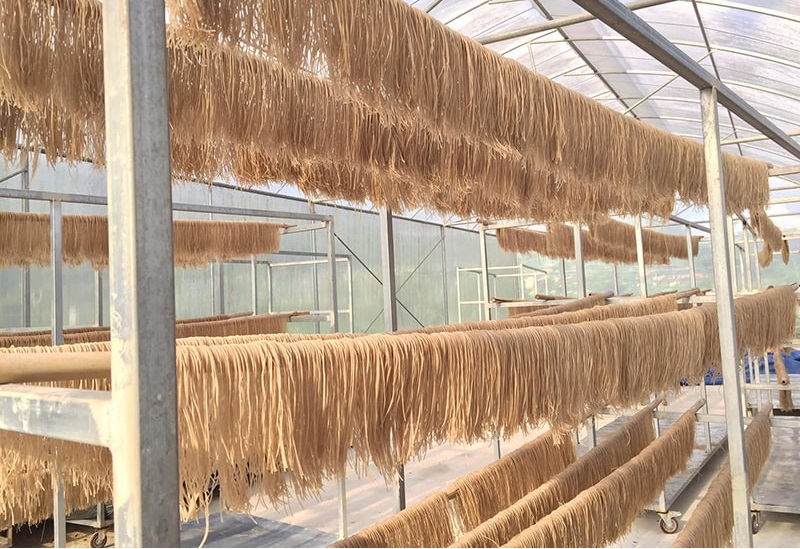 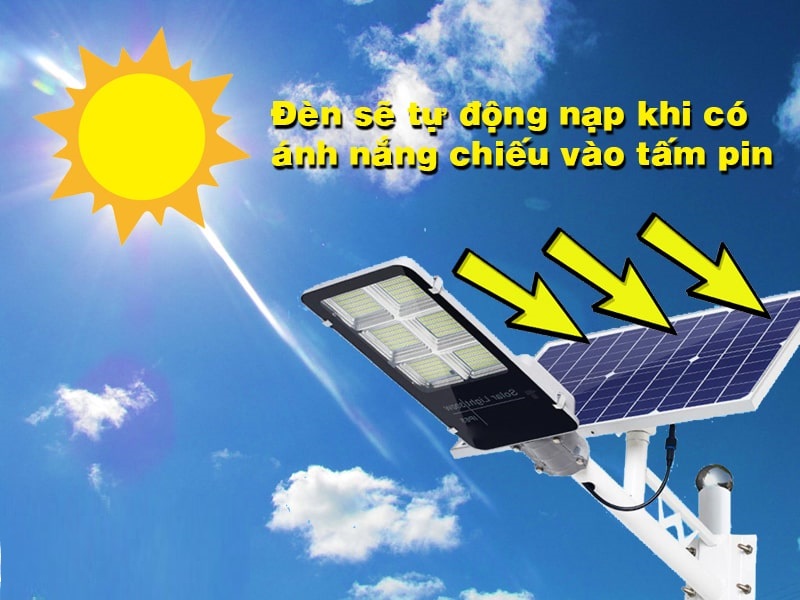 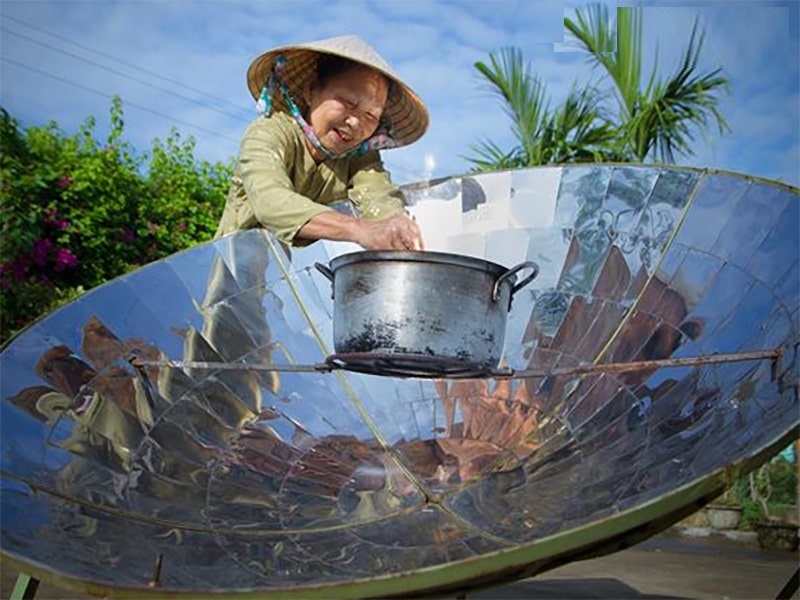 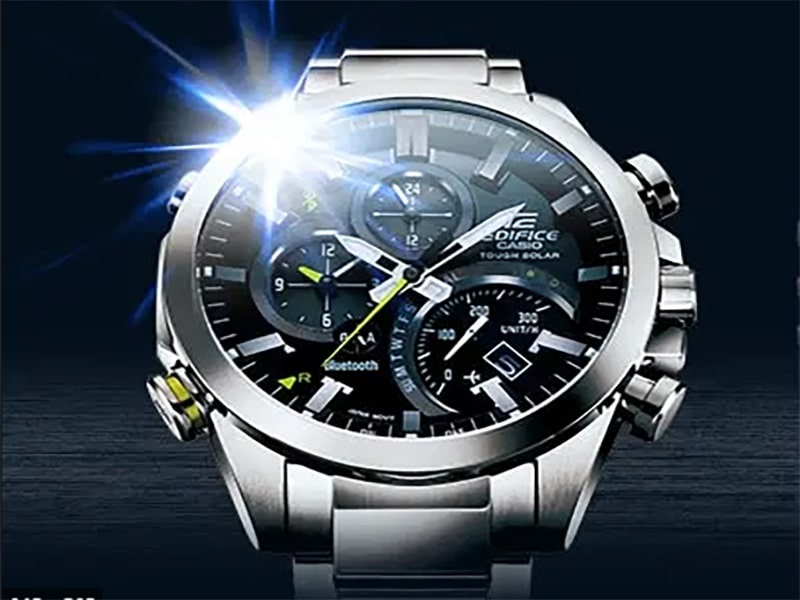 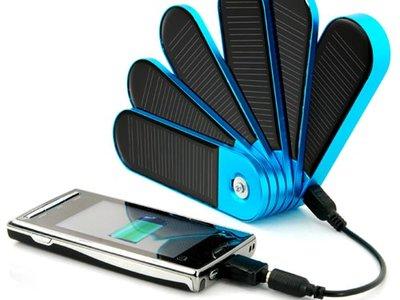 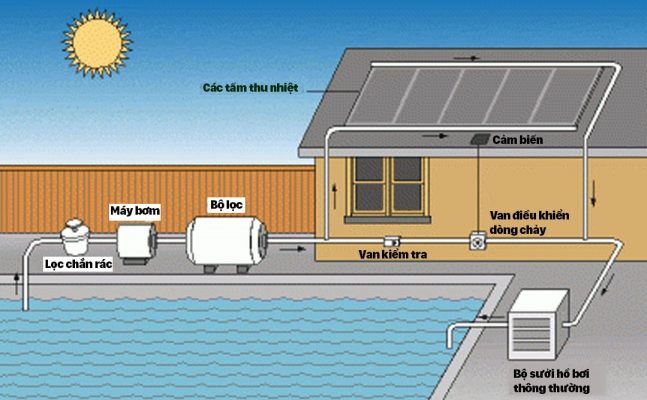 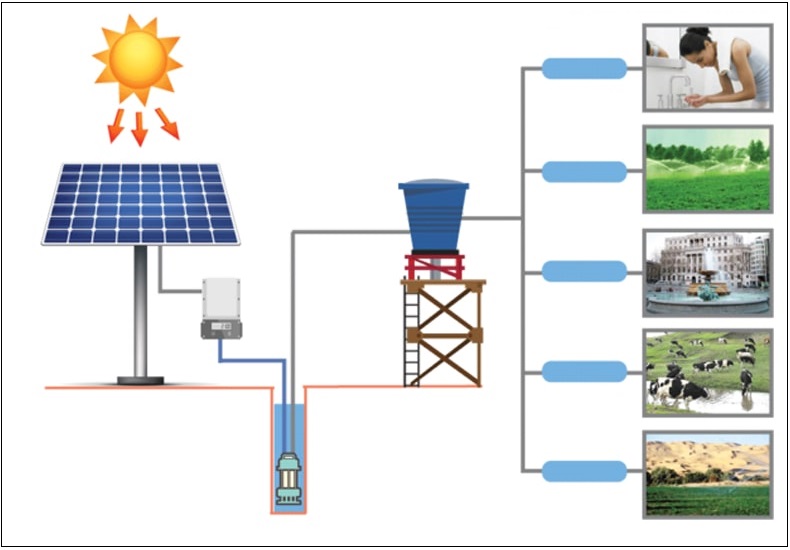 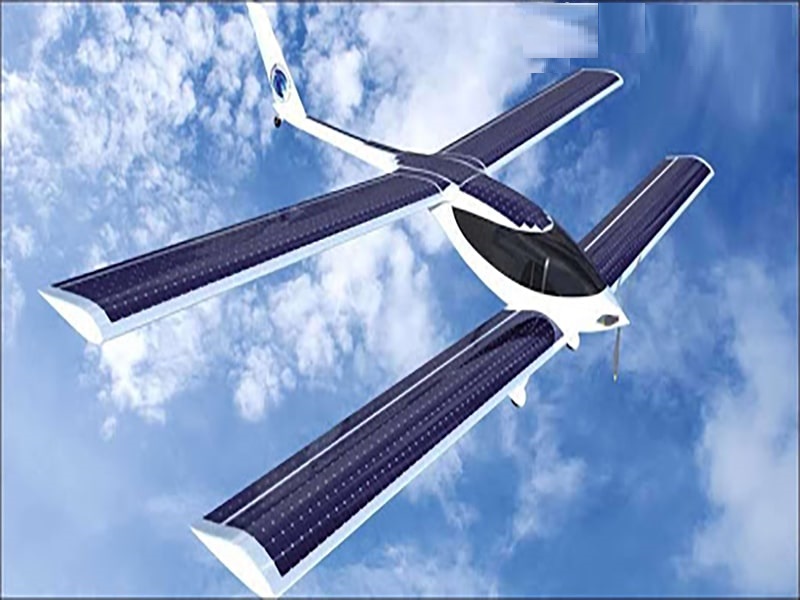 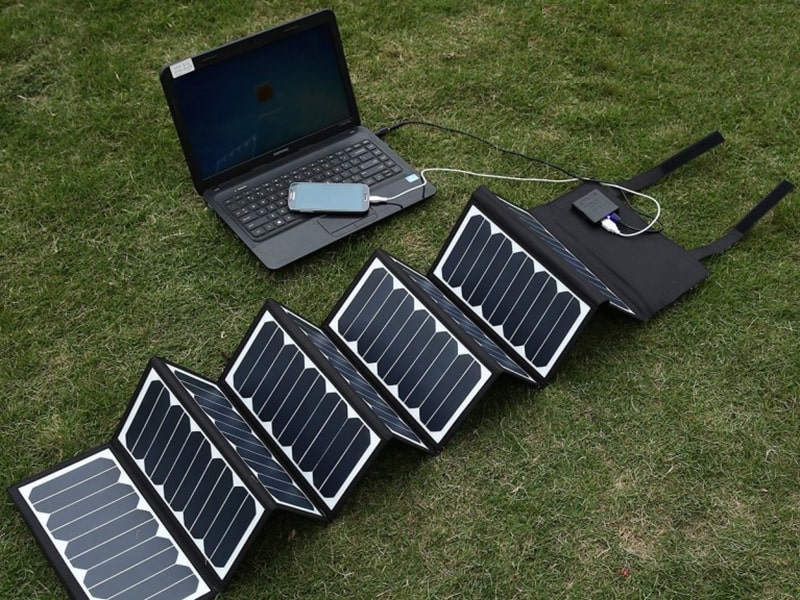 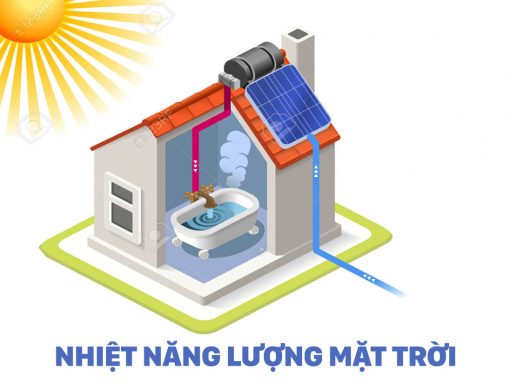 [Speaker Notes: Yêu cầu HS hoàn thiện nội dùng trang 30. GV hướng dẫn thêm cách viết]
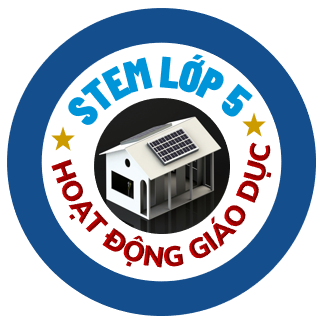 Mở rộng
1. Sản xuất điện từ năng lượng mặt trời
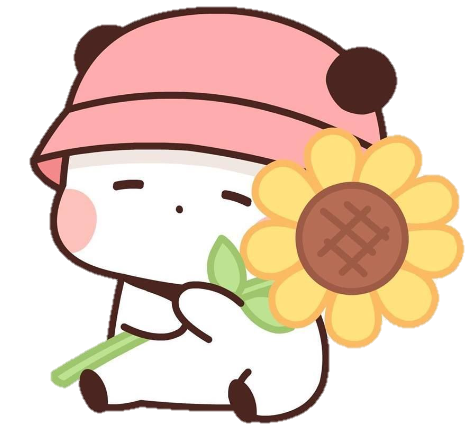 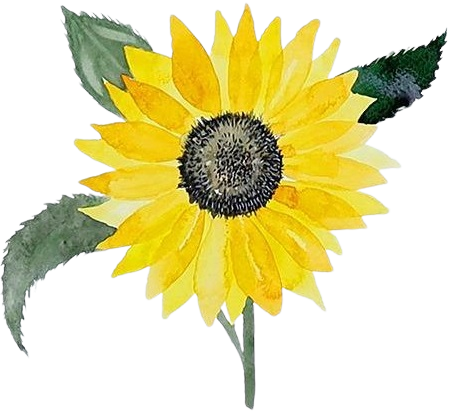 Điện mặt trời còn gọi là quang điện hay quang năng là biến đổi ánh sáng mặt trời thành điện năng nhờ tấm pin mặt trời.
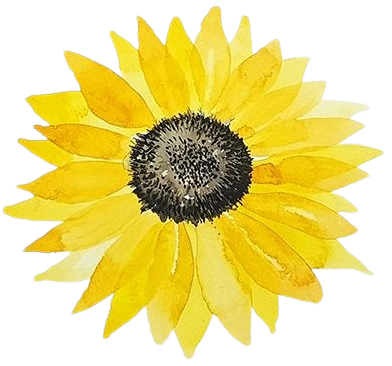 [Speaker Notes: Giới thiệu về sản xuất điện từ năng lượng mặt trời]
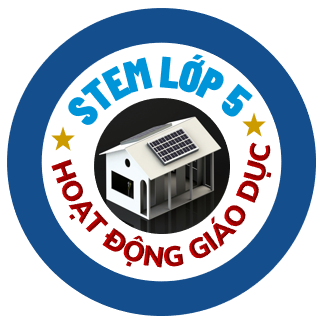 Mở rộng
2. Sấy khô các sản phẩm nông nghiệp
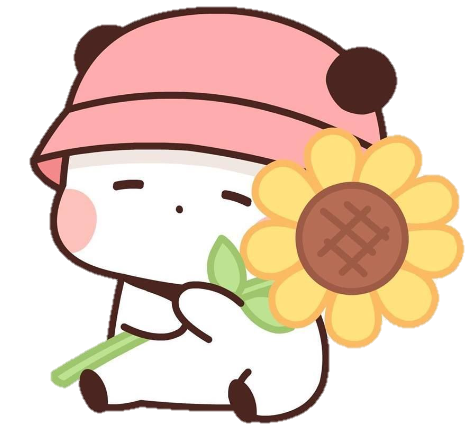 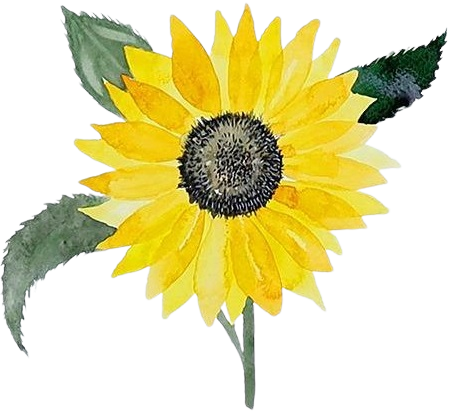 Nhiều loại thiết bị sấy bằng năng lượng mặt trời đã và đang được nghiên cứu phát triển ở Việt Nam
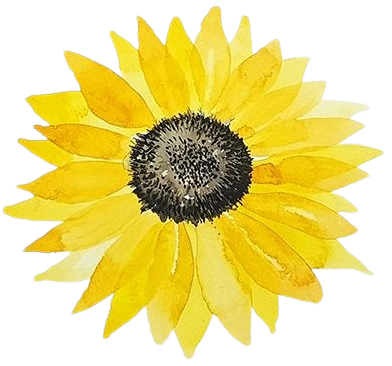 [Speaker Notes: Giới thiệu về các thiết bị sấy khô các sản phẩm nông nghiệp]
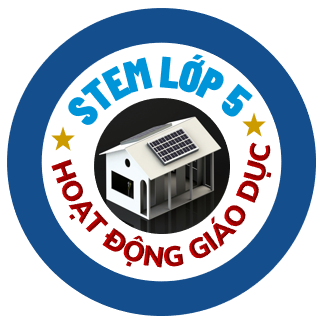 Mở rộng
3. Hệ thống sưởi ấm, làm mát và thông gió
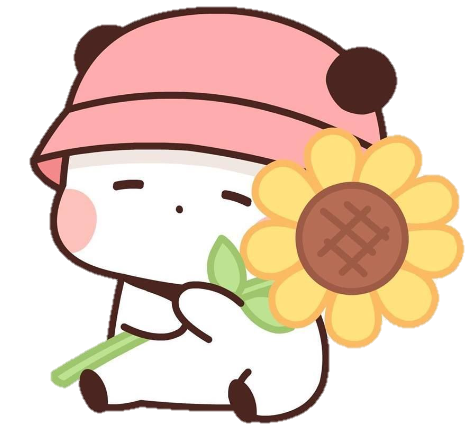 Hệ thống này chiếm một nguồn năng lượng rất lớn. Ứng dụng năng lượng mặt trời được phát triển giúp tiết kiệm điện năng
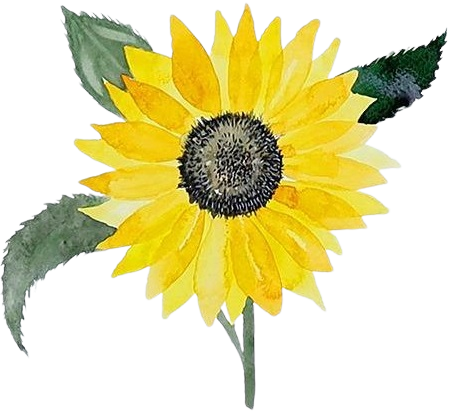 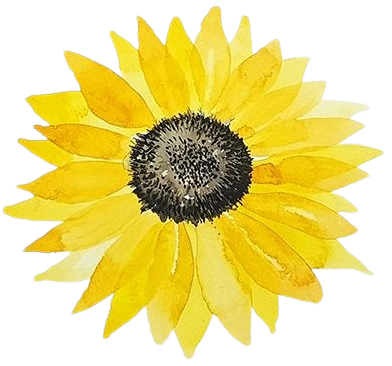 [Speaker Notes: Giới thiệu về Hệ thống sưởi ấm, làm mát và thông gió]
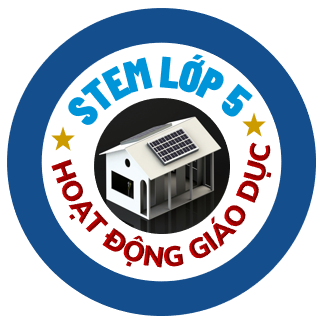 Mở rộng
4. Máy nước nóng năng lượng mặt trời
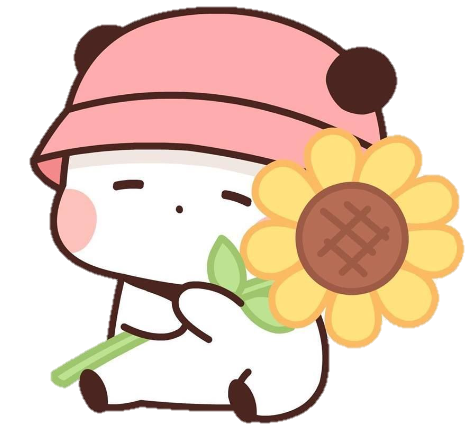 Dùng năng lượng mặt trời để làm nóng nước là hệ thống nước nóng năng lượng mặt trời
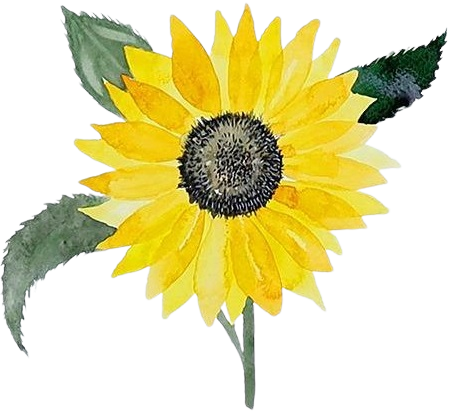 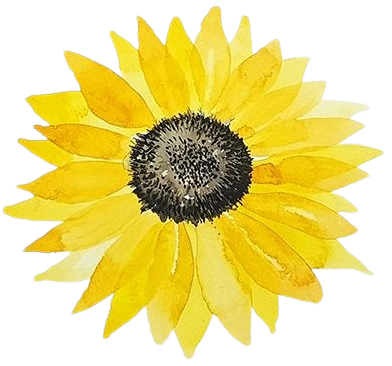 [Speaker Notes: Giới thiệu về Máy nước nóng năng lượng mặt trời]
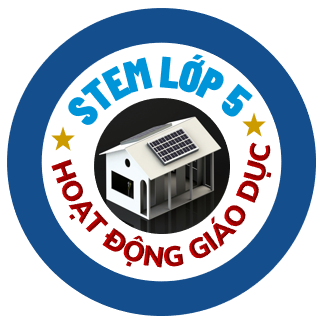 Mở rộng
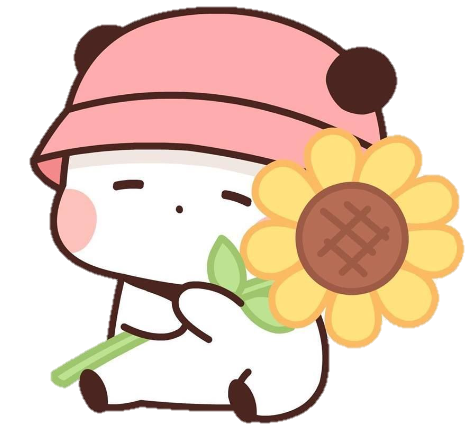 5. Năng lượng cho phương tiện giao thông (máy bay, ô tô, tàu thuyền...)
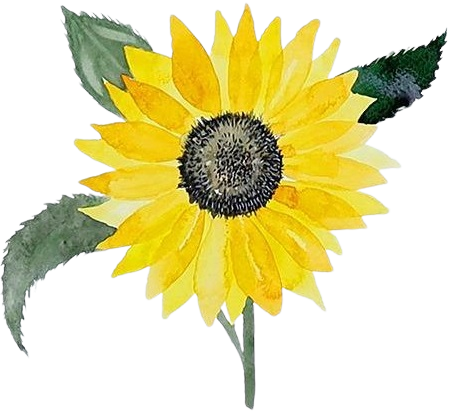 Những tấm pin được lắp trên vỏ phương tiện đề hấp thu năng lượng mặt trời
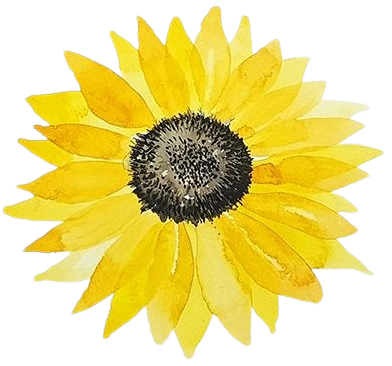 [Speaker Notes: Giới thiệu về Năng lượng cho phương tiện giao thông (máy bay, ô tô, tàu thuyền...)]
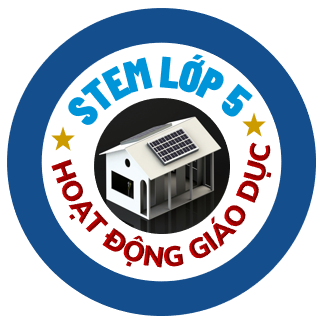 Mở rộng
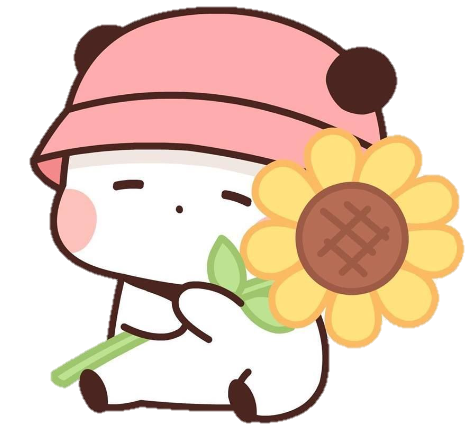 6. Đồng hồ mặt trời
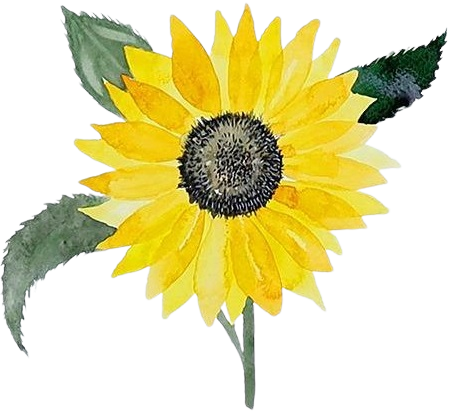 Đồng hồ năng lượng mặt trời kiểu dáng như đồng hồ thông thường, nhưng được trang bị thêm tấm pin mặt trời ở mặt trên đồng hồ, có thể tổng hợp điện cả khi ở trong nhà.
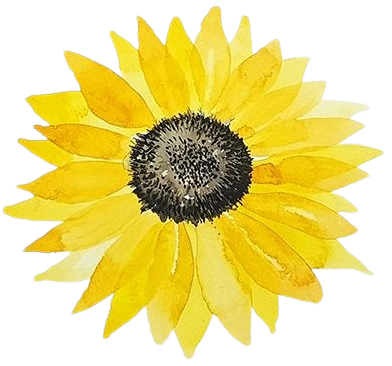 [Speaker Notes: Giới thiệu về Đồng hồ mặt trời]
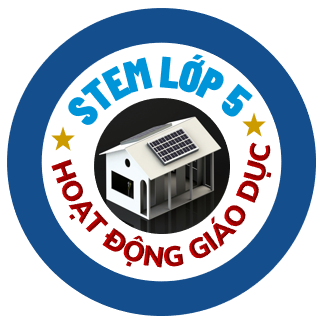 Mở rộng
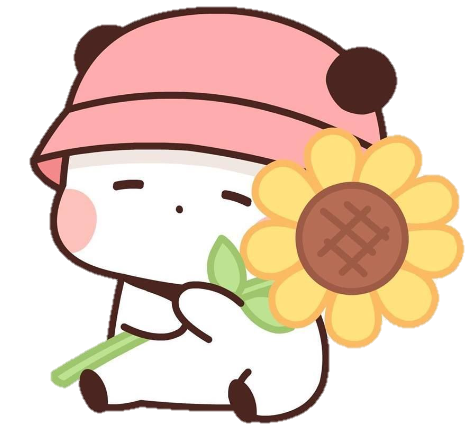 Đây là một ứng dụng rất hay và hữu ích giúp cho việc sạc pin cho các máy điện thoại, ipad… ở bất cứ nơi đâu
7. Sạc pin năng lượng mặt trời
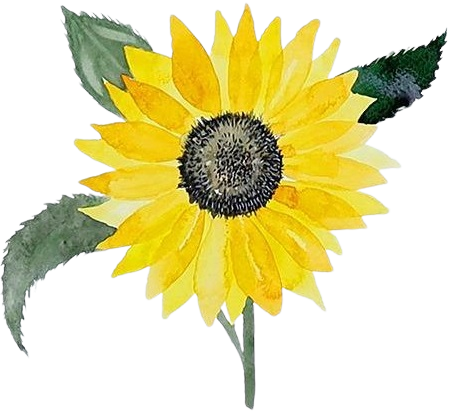 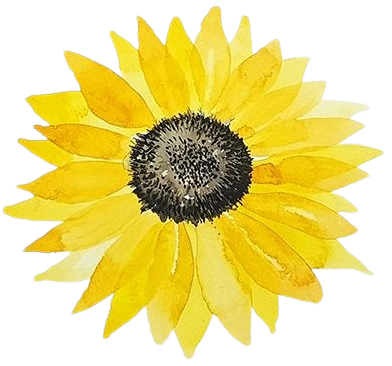 [Speaker Notes: Giới thiệu về Sạc pin năng lượng mặt trời]
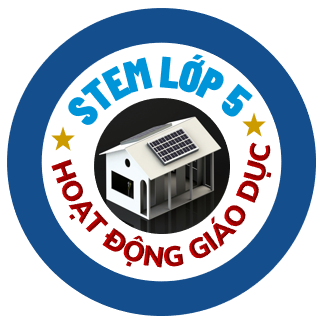 Mở rộng
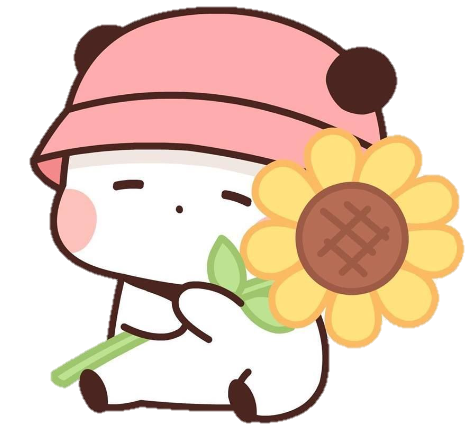 Hướng tới khu vực thường xuyên gặp tình trạng mất điện nên tận dụng ánh nắng để sáng chế
8. Máy tính xách tay năng lượng mặt trời
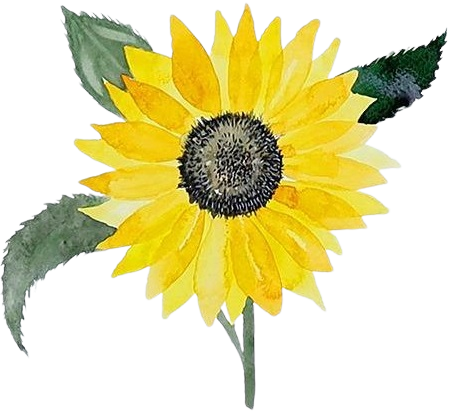 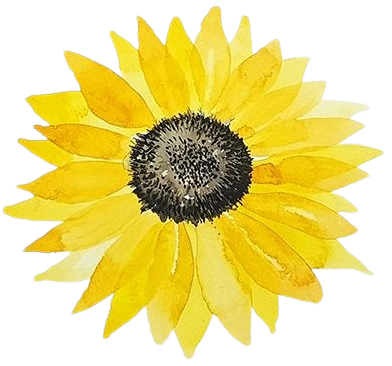 [Speaker Notes: Giới thiệu về Máy tính xách tay năng lượng mặt trời]
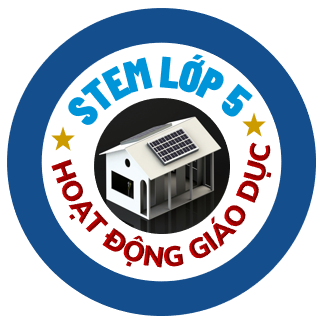 Mở rộng
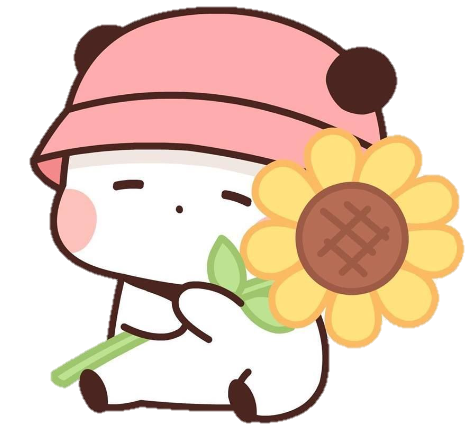 Lợi dụng việc nước có thể được khử trùng khi đạt 65 độ C và được phơi dưới ánh nắng mặt trời
9. Ứng dụng năng lượng mặt trời trong xử lý nước
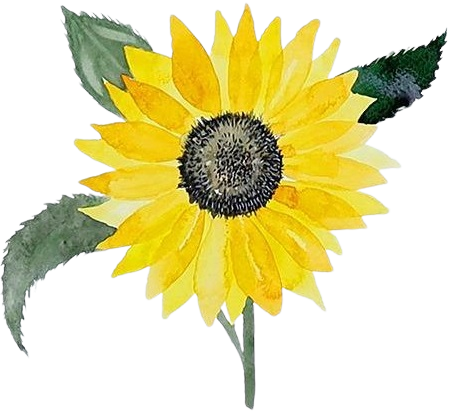 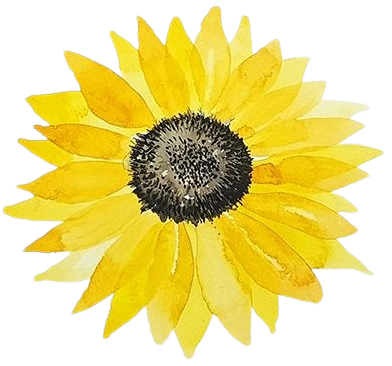 [Speaker Notes: Giới thiệu về Ứng dụng năng lượng mặt trời trong xử lý nước]
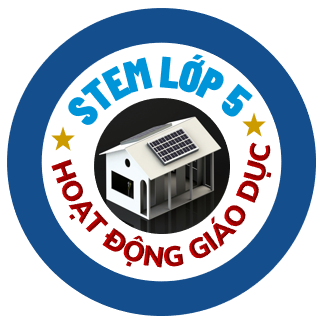 Mở rộng
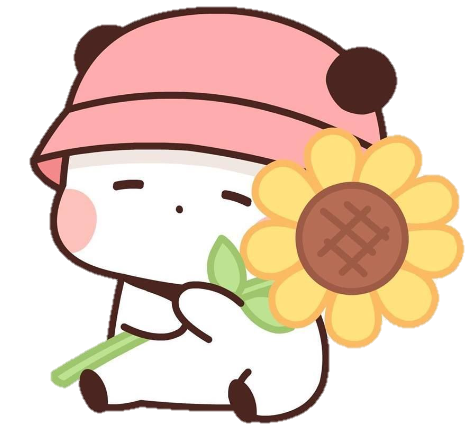 Bếp năng lượng mặt trời không có lửa nên không đốt cháy oxy, cũng không tạo ra khí CO2
10. Ứng dụng của năng lượng mặt trời trong nấu ăn
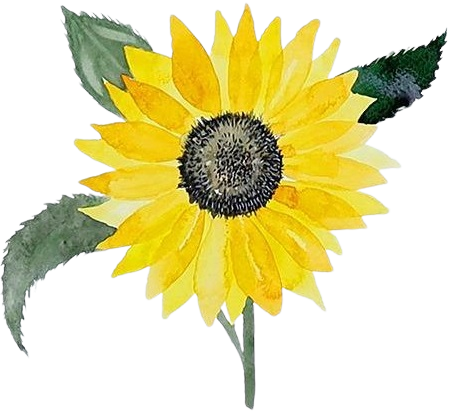 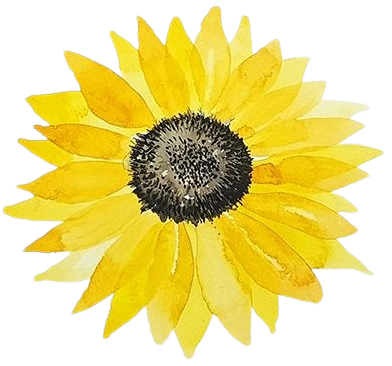 [Speaker Notes: Giới thiệu về . Ứng dụng của năng lượng mặt trời trong nấu ăn]
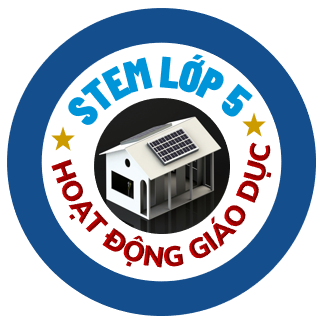 Mở rộng
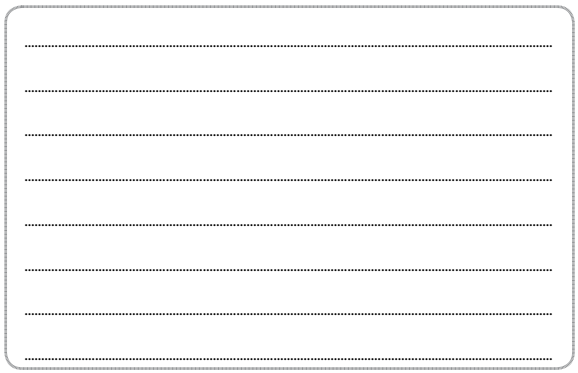 Cả nhóm thống nhất nội dung tuyên truyền cho các bạn và gia đình biết về lợi ích khi
sử dụng điện mặt trời.
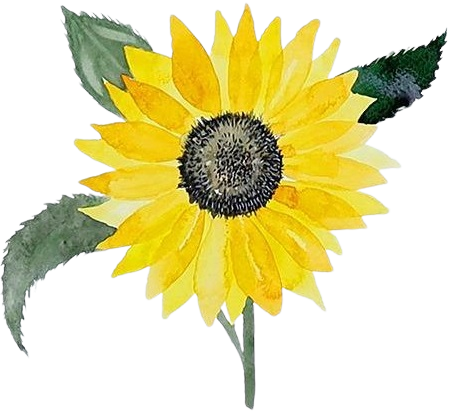 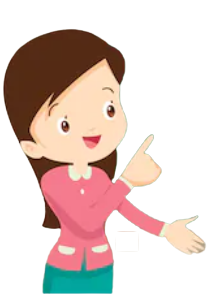 Gợi ý
Hoàn thiện nội dung trang 30
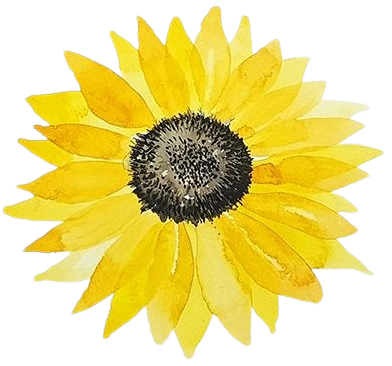 [Speaker Notes: Yêu cầu HS hoàn thiện nội dùng trang 30. GV hướng dẫn thêm cách viết]
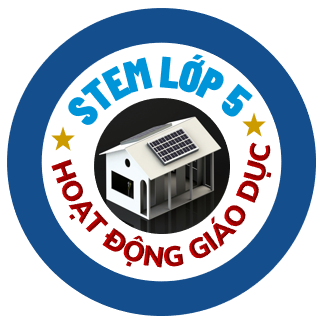 CHỦ ĐỀ 2: NGÔI NHÀ 
ĐIỆN MẶT TRỜI
GIẢI PHÁP KẾT HỢP NĂNG LƯỢNG MẶT TRỜI KHI KHÔNG CÓ ĐIỆN
Tiết 10
[Speaker Notes: Giới thiệu về nội dung bài học]
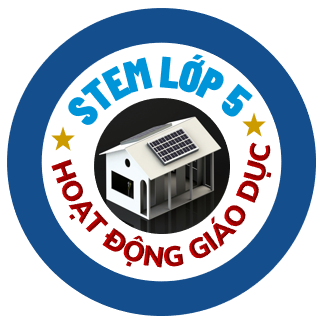 Phụ lục 1
Giải pháp kết hợp 
năng lượng mặt trời 
khi không có điện
Bước 1
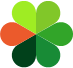 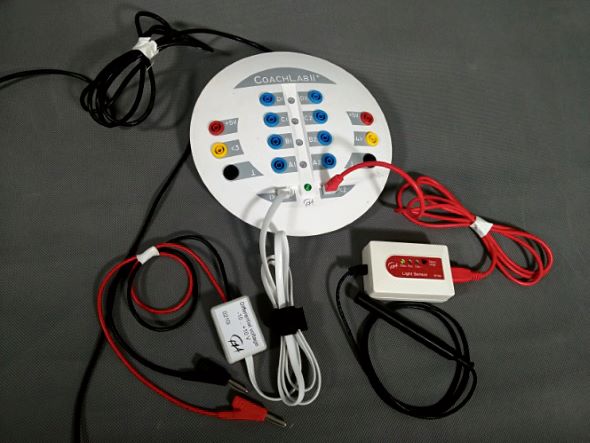 Kết nối cảm biến đo số vôn và cảm biến ánh sáng với thiết bị chuyển đổi CoachLabII
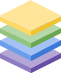 [Speaker Notes: Giới thiều về CoachLabII]
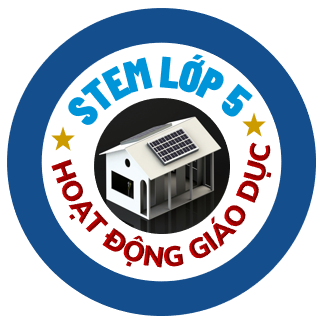 Phụ lục 1
Giải pháp kết hợp 
năng lượng mặt trời 
khi không có điện
Bước 2
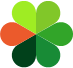 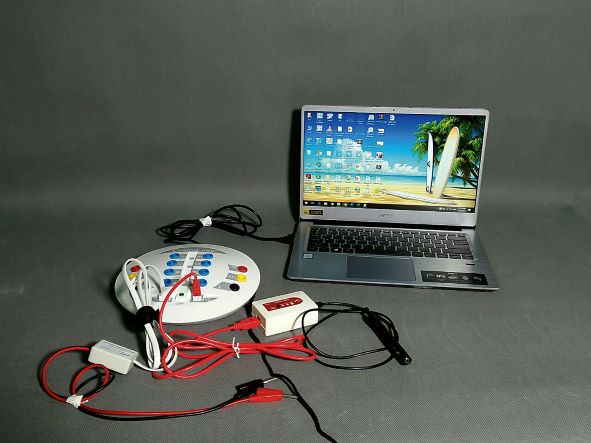 Kết nối bộ chuyển đổi CoachLabII với máy tính, sau đó mở tệp hoạt động “Điện mặt trời 2.cma7”
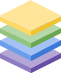 [Speaker Notes: Hướng dẫn cách kết nối CoachLabII với máy tính, cách đo, đọc thông số]
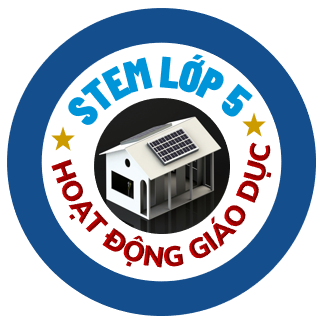 Phụ lục 1
Giải pháp kết hợp 
năng lượng mặt trời 
khi không có điện
Bước 3
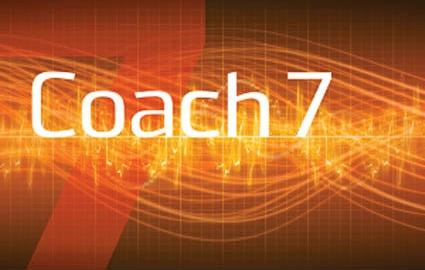 Tìm hiểu các câu lệnh trong tệp hoạt động “Điện mặt trời 2.cma7“
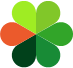 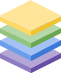 [Speaker Notes: Giới thiệu vầ tệp Điện mặt trời 2.cma7 và các câu lệnh thường gặp]
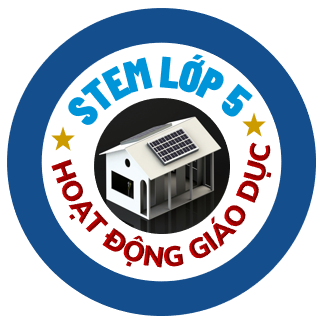 Phụ lục 1
Câu lệnh
Giải thích
Câu lệnh
Giải thích
Else
Nếu số vôn lớn hơn 1,5V
Lặp chương trình
Repeat
Switch (B;Off)
Công tắc B mở
IfVoltage(1) < 1.5 Then
Nếu số vôn nhỏ hơn 1,5V
Switch (A;Off)
Cổng A không xuất điện áp
Switch (B;On)
Công tắc B đóng để chuyển sang nguồn phụ
EndIf
Kết thúc
Switch (A;On)
Nguồn phụ A bật
Until [Esc]
Chương trình chạy đến khi nhấn phím Esc
SetLevel(1;4)
Cổng A xuất mức điện áp ở mức 4
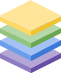 [Speaker Notes: Giới thiệu từng câu lệnh, lấy ví dụ minh họa]
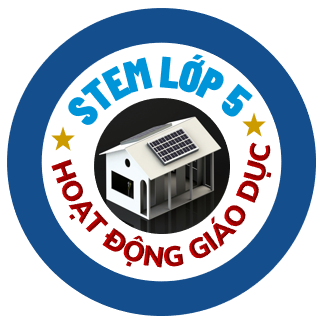 Phụ lục 1
Giải pháp kết hợp 
năng lượng mặt trời 
khi không có điện
Bước 4
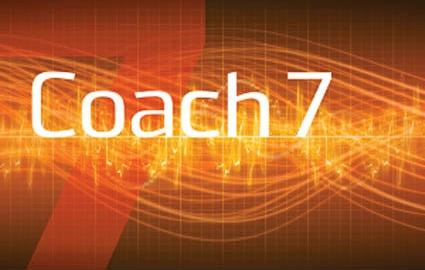 Kích vào nút trên thanh công cụ, cửa sổ chương trình hiện ra, kích chuột
tiếp vào nút trên cửa sổ chương trình để vận hành thử.
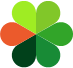 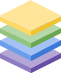 [Speaker Notes: Giới thiệu vầ tệp Điện mặt trời 2.cma7 và các câu lệnh thường gặp]
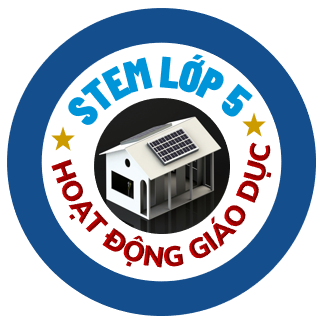 Thực nghiệm
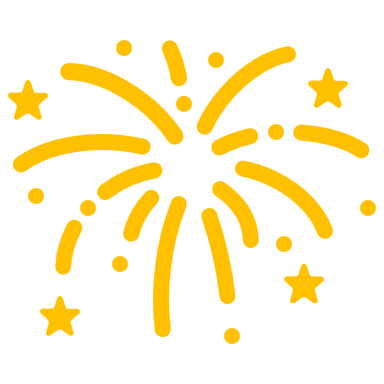 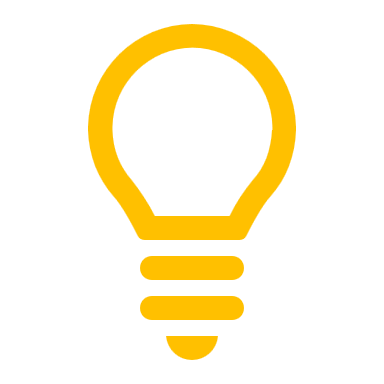 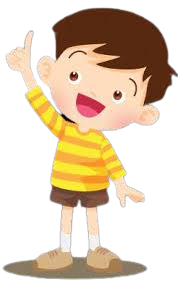 [Speaker Notes: Giới thiệu nội dung thực hành tiếp theo]
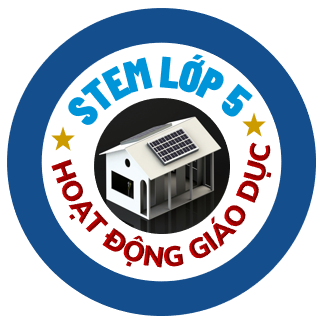 BÀI TẬP VỀ NHÀ
Thực hành với việc để mô hình thí nghiệm dưới ánh mặt trời. Ghi lại số liệu về cường độ, độ sáng, số vôn trong các trường hợp: Buổi sáng, buổi trưa, buổi tối, ngày mưa, ngày nắng...
Đưa ra kết luận về việc sử dụng hệ thống điện mặt trời
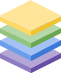 [Speaker Notes: Yêu cầu HS thực nghiệm ngoài trời, tự đánh giá hiệu quả của việc dùng Pin mặt trời. Đề nghị HS tuyên truyền, phổ biến về điện mặt trời cho mọi người]
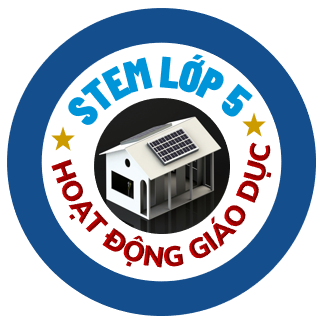 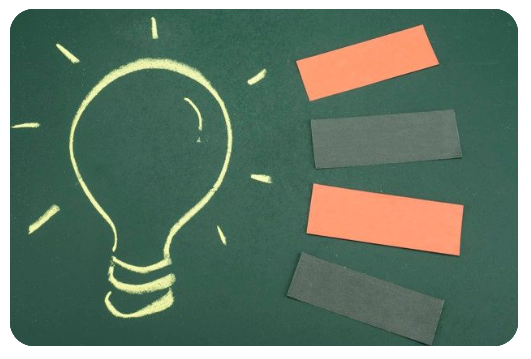 TẠM BIỆT CÁC EM
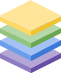 [Speaker Notes: Chào tạm biệt các bạn nhỏ và hẹn gặp lại trong bài học tới.]